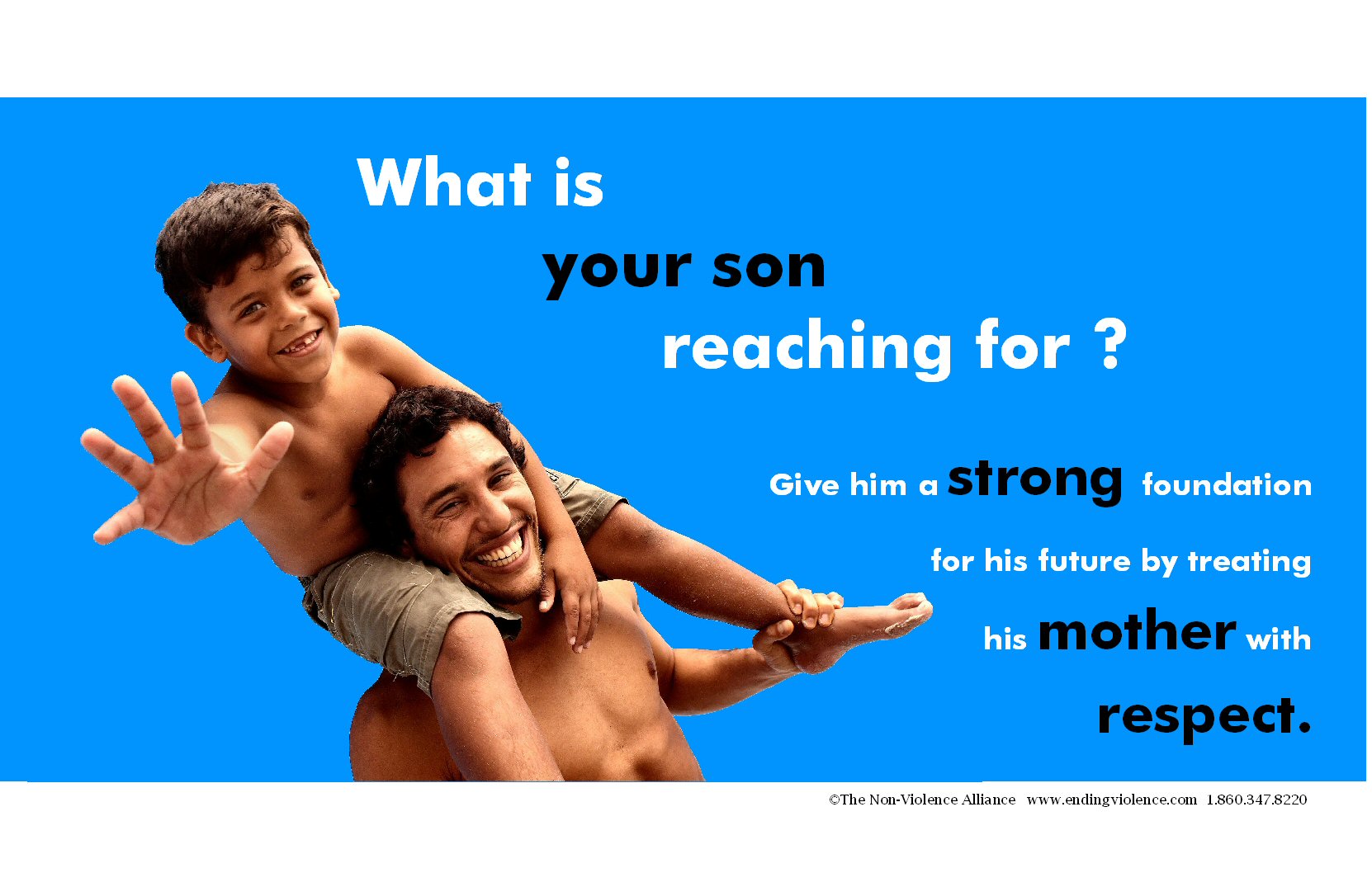 the Safe and Together™ model:
A Perpetrator Pattern-Based
Approach to Domestic Abuse Cases Involving Children
 
Motherwell, September 2015
Kyle Pinto, MSW
kylepinto@endingviolence.com
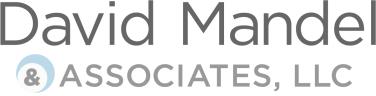 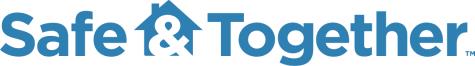 The ‘cardinal’ question
Given the totality of the system’s relationship with adult and child domestic violence survivors, is it likely that they see us as being on their side?  





*adapted from Hodas, 2006
Continuum of Domestic Violence Practice
Domestic Violence – Informed 
Child Welfare Systems
(C) 2014 David Mandel & Associates LLC www.endingviolence.com
[Speaker Notes: Perpetrator pattern, child centered, survivor strength based approach to child safety and well being issues related to domestic violence (literature and clinically based)
Specifically designed to move child welfare systems toward becoming domestic violence informed 
Targets key child welfare competencies and tasks such as assessment, interviewing, documentation, case planning, supervision, decision-making and neglect filings. 
Correlative data better identification of domestic violence, reduction in out of home placements without an increase in repeat maltreatments (Florida); changes in workers practice (Ohio)
Extensive, long term experience working with states to change practice and policy
Integrates and supports trauma informed practice; differential response; OSM
Is the specific pattern of behavior of the perpetrator described and is there an nexus established between that pattern and harm to children? (v. “family has history of domestic violence”)
Is a comprehensive lens used to describe the protective efforts of the domestic violence survivor and their impact on child safety and well-being? 
Is the case being presented with a perspective that the perpetrator’s abusive behavior is a parenting choice? 
What are the documented efforts to intervene with the perpetrator? 
Is the case plan for the perpetrator behaviorally focused?
What are the documented efforts to partner with the domestic violence survivor? 
What connections are being presented between substance abuse, mental health, basic needs, abuse issues, and the domestic violence?

Differential Response States & Efforts
Ohio: Certified Safe and Together model trainings (statewide DR add on)
Connecticut: Safe and Together mode consultants (statewide)
Colorado: Statewide training, policy technical assistance (statewide)
New York: Hotline training, support for co-located DV advocates, statewide training, region specific training (statewide)
Oregon: support for co-located advocates; other training (statewide)
Non-Differential Response States & Efforts
Florida: Subject Matter Experts, co-located advocates (statewide)
Kansas City, MO & Lincoln NB: Support for local domestic violence collaboratives
New Jersey: support for co-located domestic violence advocates
Other states: Wisconsin, Louisiana, Vermont, Tennessee, Maine
Other countries: England, Scotland, Ireland, Singapore, Australia]
Moving Systems to Become More Domestic Violence-Informed
(c) 2013 David Mandel Associates LLC   Do not reproduce or distribute without permission
Strong Nexus Between 
Perpetrator Pattern & Harm to Children
High Standards for Fathers
Foundation for perpetrator pattern-based approach to intersection of domestic violence and child maltreatment
(C) 2014 David Mandel & Associates LLC  Do not reproduce or distribute without permission
[Speaker Notes: How does this traditional set of ‘batterer accountability’ interventions hold him accountable as a parent? 
If we accept that he has the same legal responsibilities to his children as when he was living with them and also believe that he has the same legal responsibilities for those three young children as the mother, how is that being reflected in our interventions? 
How are we approaching him about his children’s continuing basic needs like housing and food? 
Who is talking to him in a sustained way about how his violence towards his partner, even if the children were not present, is a parenting choice? 
Who is offering him support for his healthy parenting during this period while he’s out of the house, and beyond?]
Policy & Practice  		Training & Supervision 		Legal 		 Services		Coordination & Collaboration 	          Integration & Institutionalization
Weak           Nexus of Perpetrator Pattern & Harm to Children                              Strong
Incidents of violence	                       		           Pattern of coercive control
Only about the adult	s	              	                         Integrated with child/family functioning
No/low expectations of fathers			  	           High standards for fathers
“Failure to Protect”     		              		        Survivor strength approach
(c) 2014 David Mandel Associates LLC   Do not reproduce or distribute without permission
(c) 2013 David Mandel Associates LLC   Do not reproduce or distribute without permission
[Speaker Notes: Goes beyond traditional batterer intervention– it’s a system change.]
When Domestic Violence is the Concern……
(c) 2013 David Mandel Associates LLC   Do not reproduce or distribute without permission
[Speaker Notes: Pregnancy
3-19% of women report perinatal domestic violence+
48% mothers in one home visitation program revealed reported experiencing IPV since the birth of their child**
Adverse Childhood Experience (ACES) Domestic Violence Data
As frequency IPV witnessing increased : “powerful graded increase in the prevalence of every category of ACE” and “positive graded risk for self-reported alcoholism, illicit drug use, IV drug use and depressed affect”
 “It strengthens the idea that IPV is usually (95% probability) associated with some form of child abuse or neglect or other serious family dysfunction. 
Moreover, the number of ACEs have been shown to have a positive graded relationship to negative outcomes during adolescence and adulthood including numerous health risk behaviors…., unintended pregnancy…., sexually transmitted diseases…, and many of the leading causes of death in the United States... “
“DV has a measurable and substantial association with caregiver and family functioning,which in tum have a substantial association with child health and behavior.”****
88% of a group of battered women described that their partner used their children to try to control her.***
Multiple studies indicate that child fatalities or critical incidents may have domestic violence as factor (as high as 2 out of 3)
Between 45-70% of children exposed to domestic violence are also victims of physical abuse
34% of all substantiated CPS investigations included exposure to IPV as the primary category of maltreatment (Canadian study)*
Recent data from National Survey of Child and Adolescent Well Being indicated that parents disclose rates of recent domestic violence (last twelve months) at a rate more than double what child welfare workers identified. (26% v. 12%)
NCTSN study of children in foster care and trauma 
54% had domestic violence exposure
Of the complex trauma group,  72% had domestic violence (consistent with ACES study)]
Multiple pathways to harm
(C) 2014 David Mandel & Associates LLC    Do not reproduce or distribute without permission
[Speaker Notes: Pregnancy
3-19% of women report perinatal domestic violence+
48% mothers in one home visitation program revealed reported experiencing IPV since the birth of their child**
Adverse Childhood Experience (ACES) Domestic Violence Data
As frequency IPV witnessing increased : “powerful graded increase in the prevalence of every category of ACE” and “positive graded risk for self-reported alcoholism, illicit drug use, IV drug use and depressed affect”
 “It strengthens the idea that IPV is usually (95% probability) associated with some form of child abuse or neglect or other serious family dysfunction. 
Moreover, the number of ACEs have been shown to have a positive graded relationship to negative outcomes during adolescence and adulthood including numerous health risk behaviors…., unintended pregnancy…., sexually transmitted diseases…, and many of the leading causes of death in the United States... “
“DV has a measurable and substantial association with caregiver and family functioning, which in tum have a substantial association with child health and behavior.”****
88% of a group of battered women described that their partner used their children to try to control her.***

Multiple studies indicate that child fatalities or critical incidents may have domestic violence as factor (as high as 2 out of 3)
Between 45-70% of children exposed to domestic violence are also victims of physical abuse
34% of all substantiated CPS investigations included exposure to IPV as the primary category of maltreatment (Canadian study)*
Recent data from National Survey of Child and Adolescent Well Being indicated that parents disclose rates of recent domestic violence (last twelve months) at a rate more than double what child welfare workers identified. (26% v. 12%)
NCTSN study of children in foster care and trauma 
54% had domestic violence exposure
Of the complex trauma group,  72% had domestic violence (consistent with ACES study)]
Intersectionality of DV perpetrator behavior and other issues
(c) 2014 David Mandel Associates LLC   Do not reproduce or distribute without permission
Perpetrator Pattern-Based Approach to Domestic Violence and Children
Looks at the perpetrator’s behavior, not the relationship or the survivor’s behavior, as the source of the domestic violence child risk and safety concerns
Beyond current relationship: 360 degrees assessment of perpetrator pattern
Strong nexus between domestic violence perpetrator’s behaviors child safety and well being
Highlights the choice(s) to be violent, abusive and controlling as parenting choices
(c) 2013 David Mandel Associates LLC   Do not reproduce or distribute without permission
Safe and Together™ model: Better Outcomes for Families and Systems
(c) 2015 David Mandel Associates LLC   Do not reproduce or distribute without permission
(c) 2013 David Mandel Associates LLC   Do not reproduce or distribute without permission
Safe and Together™ Principles
1
Keeping child Safe and Together™ with non-offending parent
Safety        Healing from trauma      Stability and nurturance
2
Partnering with non-offending parent as default position 
Efficient              Effective           Child-centered
3
Intervening with perpetrator to reduce risk and harm to child
Engagement              Accountability            Courts
(c) 2013 David Mandel Associates LLC   Do not reproduce or distribute without permission
Safe and Together™ Critical Components
(c) 2013 David Mandel Associates LLC   Do not reproduce or distribute without permission
Major Projects/Clients Highlights
Statewide certified trainers (Ohio & Michigan)
Training and integration with Safety Methodology (Florida)
Advocacy Institutes (National, Florida, New York)
Domestic Violence Consultant Network (CT)
Case Consultation (Florida & Queensland Australia)
300 minutes of video modeling (Florida)
Organizational Assessment (District of Columbia)
Core Safe and Together Certification (District of Columbia)
Safe and Together Integration with Differential Response and Structured Decision-Making (Nationally)
Other states: Oregon, New Jersey, Iowa, Vermont, Nebraska
International work: Australia, Canada, Scotland, Ireland, Singapore
(c) 2014 David Mandel Associates LLC   Do not reproduce or distribute without permission
Safe and Together Ohio Data
Ohio 3rd Party Evaluation: Study coordinated by Ohio IPV Collaboration with support from
HealthPath Foundation
NCALP
ODJFS
Data collected from 12 of the counties trained during 2013, as well as 12 Ohio counties that had participated in Safe and Together training during previous years, and 7 local CPS from AR counties that had not yet participated in the training. 
5 data collection activities: 
an online pre/posttest survey of 837 CPS caseworkers and supervisors
semi-structured interviews with 16 supervisors; 
semi-structured interviews with 8 community stakeholders; 
desk reviews of 191 CPS case files; and 
review of written policies from 15 counties that had completed Safe and Together training. Exhaustive descriptions of each of these methods are appended to this report.”
(c) 2013 David Mandel Associates LLC   Do not reproduce or distribute without permission
[Speaker Notes: Connecticut
High utilization rate of domestic violence consultants-involved with 3000 unique cases/year (15,000 over five years)
Supervisor training (88 supervisors trained, 41% responded to the survey). 
66% identified specific positive changes in their supervisory practice; 
62% indicated positive change in their workers’ practice as a result of the training and 
50% of the respondents indicated positive changes in outcomes for families. 
MDT pilot
“100% of respondents indicated that their agency has benefitted from the teaming of serious domestic violence cases.
“100% of respondents indicated that increased skills and awareness regarding domestic violence positively impacted how they handled sexual and physical abuse cases.”
“Over 81% of respondents identified that they felt that teaming domestic violence cases resulted in increased safety for families.”

Colorado: A series of three-day Safe and Together model trainings for a diverse audience that included child welfare staff and domestic violence advocates. 
Of the 125 people who responded to a survey a few months after the training, 89% rated their experience of the training positive, very positive or excellent and 82% said that the training impacted their practice.]
(c) 2014 David Mandel Associates LLC   Do not reproduce or distribute without permission
Safe and Together Florida Data
Work with both child welfare and domestic violence advocates
Multi-site work with DCF in Florida since 2008
Relationship with Florida Coalition since 2006
Different projects
Subject Matter Experts
Co-located Advocates
Children’s Legal Services
Cultural & Linguistically specific work 
Panhandle
Training and technical assistance for both child welfare and co-located domestic violence advocates
(c) 2013 David Mandel Associates LLC   Do not reproduce or distribute without permission
(c) 2013 David Mandel Associates LLC   Do not reproduce or distribute without permission
(c) 2013 David Mandel Associates LLC   Do not reproduce or distribute without permission
[Speaker Notes: Closed Investigations for FY 11/12:
172 verified maltreatments of FVTC
11 children had repeat maltrx within the FY (meaning they had 2 separate reports with verified FVTC
The 11 children were part of 5 families/5 reports of repeat maltrx
Closed Investigations for FY 12/13:
274 verified maltreatments of FVTC
6 kids had repeat maltrx within the FY (meaning they had 2 separate reports with verified FVTC)
The 6 children were part of 4 families/reports of repeat maltrx]
Correlation between model implementation and keeping children in homes
In Jacksonville Florida, the child welfare department was able to track the number of filings and removals for cases where domestic violence was identified. The data indicated a significant drop in neglect petitions (approximately 70% decrease) and removals during a period (approximately 50% decrease) correlated with significant Safe and Together model training.
(c) 2013 David Mandel Associates LLC   Do not reproduce or distribute without permission
Safe and Together Model Resources & Educational Events
Open Events
3rd National Safe and Together Children and Domestic Violence Symposium Orlando, Florida October 14-16, 2015
Thursday Webinar Series

Resources
Website: www.endingviolence.com
YouTube: SafeandTogetherModel
Blog: www.endingviolence.com/blog/
Facebook: DavidMandelAndAssociates
Twitter: SafeandTogether
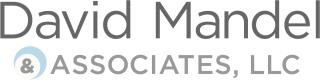